Приложение к решению Районного Совета депутатов МО «Ленский район» 
от 18 декабря 2023 года № 3-4
ПРЕДСЕДАТЕЛЬ
Районного Совета депутатов
1 шт. ед. (муниципальная должность)
ПОСТОЯННЫЕ КОМИССИИ
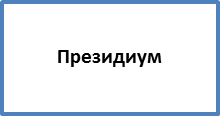 ЗАМЕСТИТЕЛЬ ПРЕДСЕДАТЕЛЯ
О,5 шт. ед. (муниципальная должность)
- немуниципальная служба -6 шт.ед.
АППАРАТ 
Районного  Совета  депутатов
Руководитель аппарата 
 1 шт. ед. нач. отдела
Юрист
 1 шт. ед. гл. спец.
Секретарь
делопроизводитель
1 шт. ед. – гл. спец.
Пресс-секретарь 
 1 шт. ед. – вед. спец.
Итого численность Районного Совета депутатов: 
5,75 штатных единиц, в том числе:

- муниципальная должность -  1,5 шт. ед.;
- специалисты -  4,25 шт. ед.;
- по договору ГПХ – 1 ед.
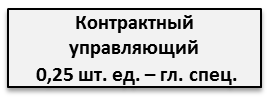 Бухгалтер
(договор ГПХ)